NOM: ………………………………………….

Prénom: ……………………………………
NOM: ………………………………………….

Prénom: ……………………………………
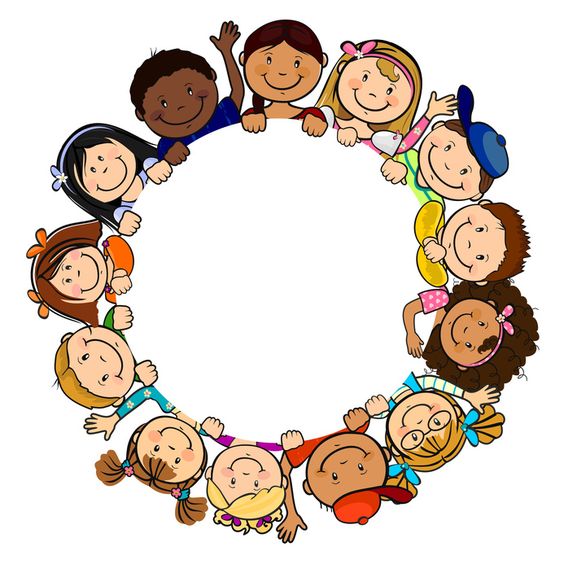 Cahier du jour
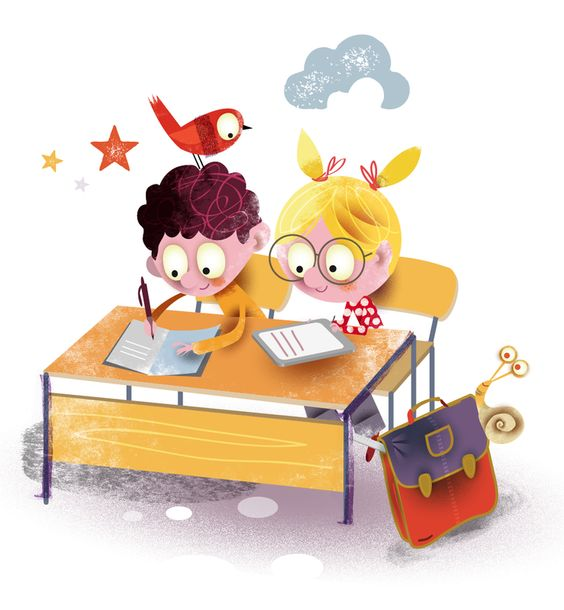 Cahier du jour
Classe de CP
Année scolaire 2020/2021
Classe de CP
Année scolaire 2020/2021
NOM: ………………………………………….

Prénom: ……………………………………
NOM: ………………………………………….

Prénom: ……………………………………
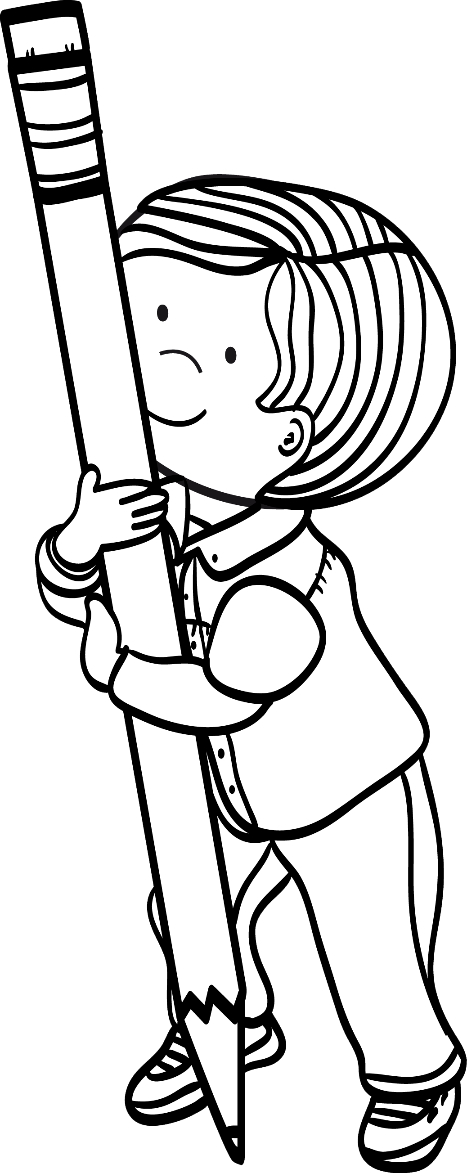 Cahier du jour
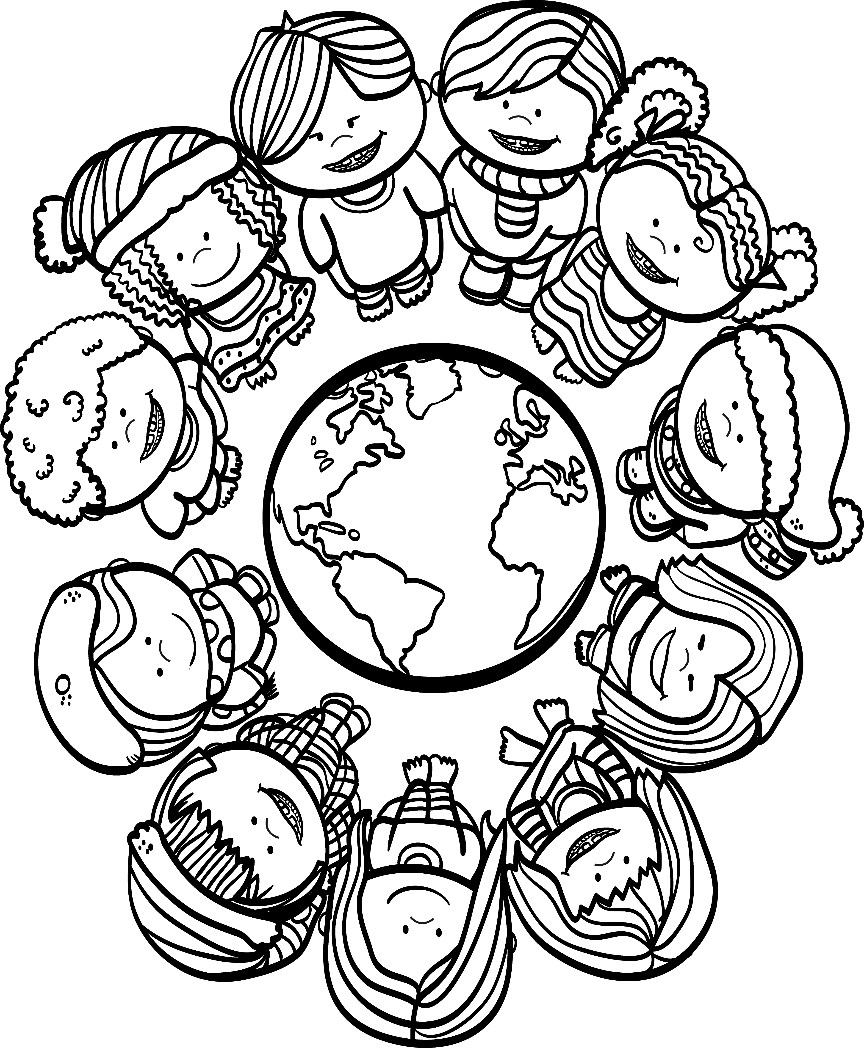 Cahier du jour
Classe de CP
Année scolaire 2020/2021
Classe de CP
Année scolaire 2020/2021
NOM: ………………………………………….

Prénom: ……………………………………
NOM: ………………………………………….

Prénom: ……………………………………
Cahier de leçons de mathématiques
Cahier de leçons de mathématiques
5
5
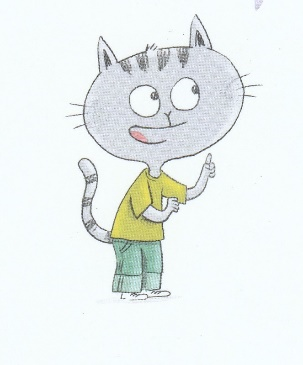 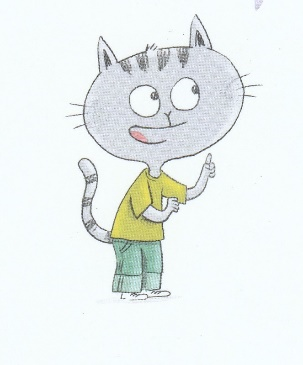 4
4
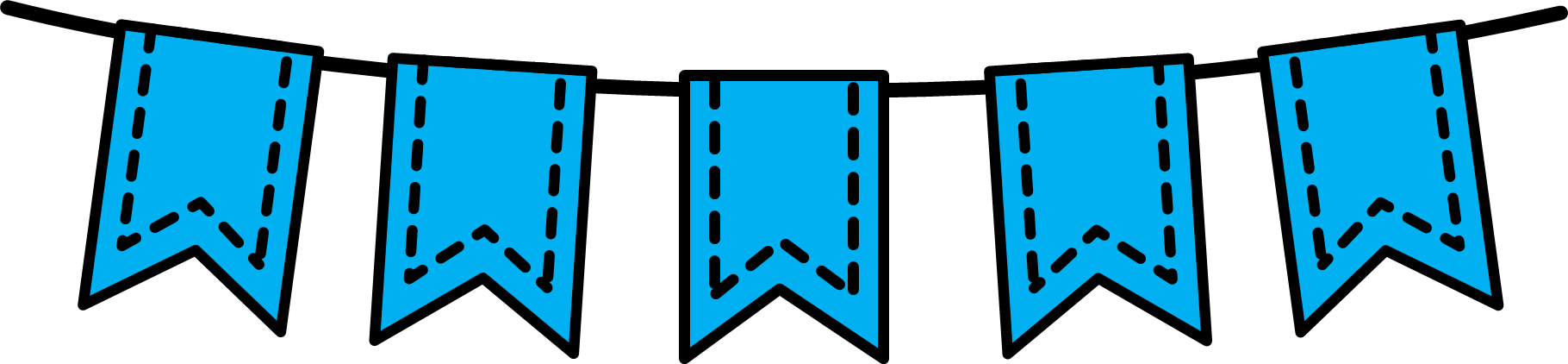 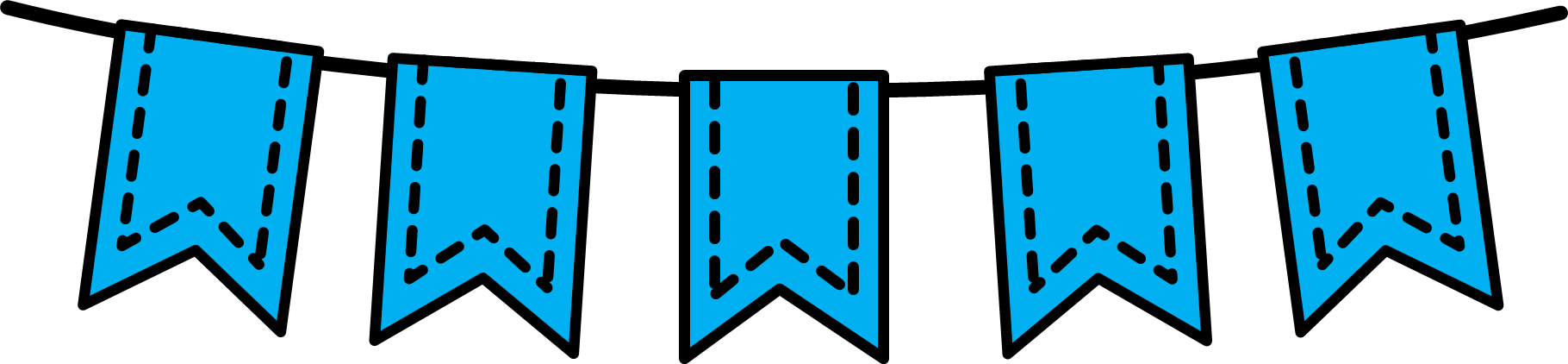 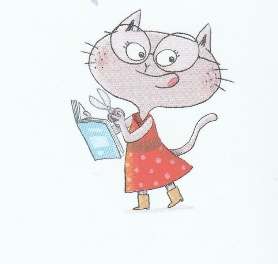 3
3
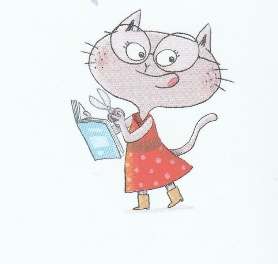 2
2
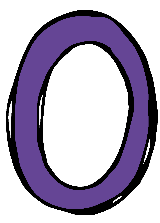 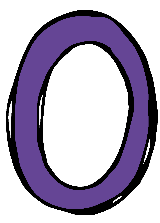 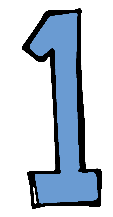 1
1
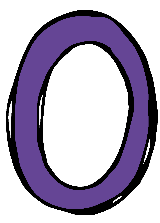 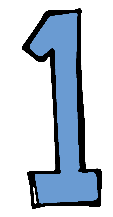 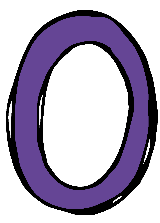 Classe de CP
Année scolaire 2020/2021
Classe de CP
Année scolaire 2020/2021
NOM: ………………………………………….

Prénom: ……………………………………
NOM: ………………………………………….

Prénom: ………………………………………
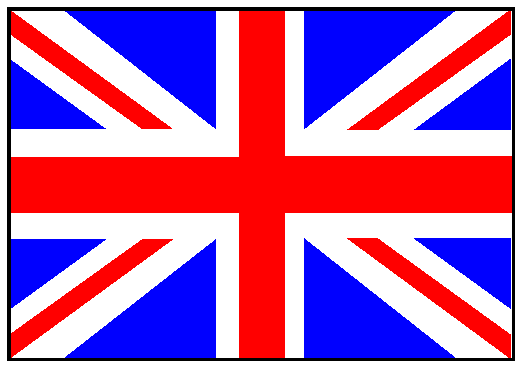 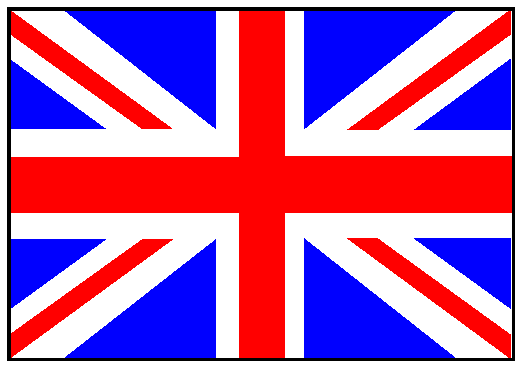 Cahier d’ANGLAIS
Cahier d’ANGLAIS
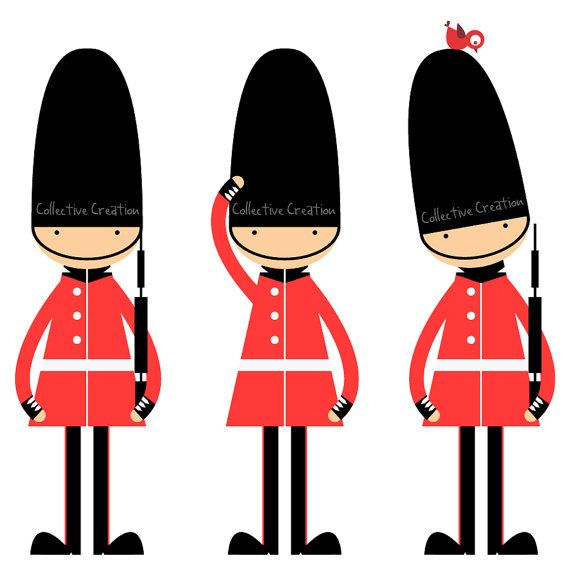 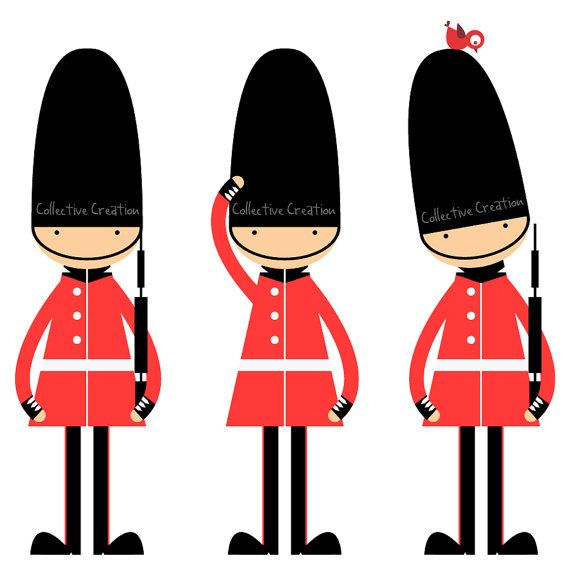 Classe de CP
Année scolaire 2020/2021
Classe de CP
Année scolaire 2020/2021
NOM: ………………………………………….

Prénom: ……………………………………
NOM: ………………………………………….

Prénom: ……………………………………
Cahier de liaison et de devoirs
Cahier de liaison et de devoirs
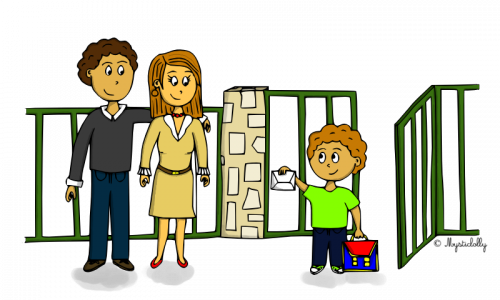 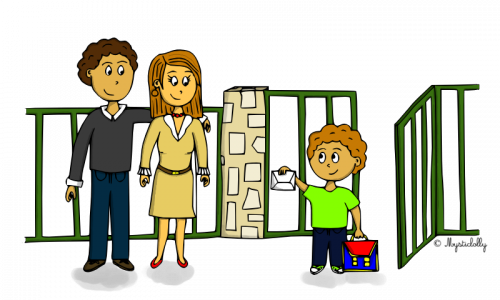 Classe de CP
Année scolaire 2020/2021
Classe de CP
Année scolaire 2020/2021